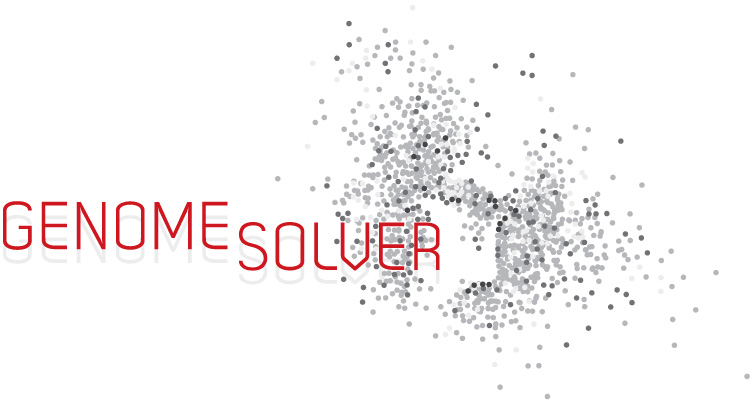 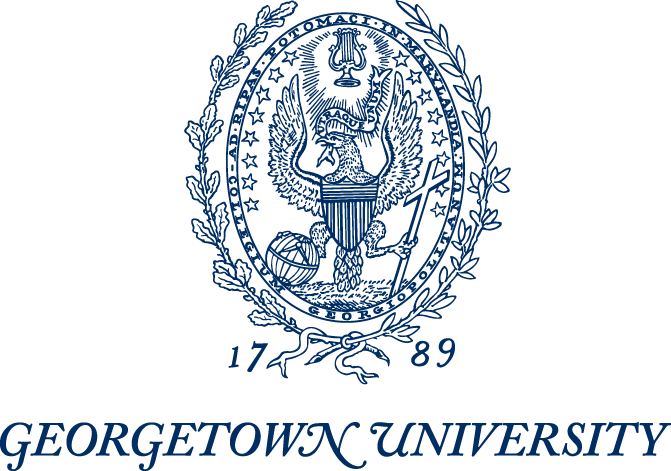 Genome Solver: Building faculty skills in bioinformaticsVinayak Mathur1, Gaurav S. Arora2, Vinodh Ganesan3 , Hita Gupta4 , Marina Kazarian5, and Anne G. Rosenwald6 
1Department of Science, Cabrini University, Radnor, PA; 2Department of Science, Technology, and Mathematics, Gallaudet University, Washington, DC; 
3College of Science and Technology, Temple University, Philadelphia, PA; 4Conestoga High School, Berwyn, PA; 5Horace Mann School, Bronx, NY; and 
6Department of Biology, Georgetown University, Washington, DC
Website: qubeshub.org/community/groups/genomesolver
Email: genomesolver12@gmail.com
Community Science Python Pipeline
Methods
Introduction
Student Performance
Faculty training in bioinformatics remains a barrier for implementation in the classroom. In efforts to address this barrier, Genome Solver (GS) began in 2011 as an NSF-funded project for faculty training in basic web-based bioinformatics skills. From 2011 through 2017, faculty were trained in face-to-face workshops that included instruction in tools for data mining, homology searches, multiple sequence alignments, phylogeny construction, and network analysis, as well as pedagogy for active learning.  We studied the impact GS workshops had on faculty willingness to include bioinformatics content in their courses and the impact of bioinformatics instruction on student performance. Our results suggests that bioinformatics training workshops can be an effective means of encouraging faculty to engage in bioinformatics instruction, which in turn, positively influences student learning.

Recently we developed an open source python pipeline hosted on the Google collaborate platform for faculty and their students 
(https://github.com/genomesolver/CSPpipeline)
The pipeline provides a high throughput way to investigate instances of horizontal gene transfer (HGT) between bacteria and bacteriophages.  This pipeline is easy to use and exposes users who may not have coding experience to a one-stop experience of database searching and analysis. The automated process of data generation provides an opportunity for faculty to develop novel research projects for their students and to contribute to a growing database of our Community Science Project. These online bioinformatics modules along with the python pipeline helps to grow the Genome Solver online community and provides opportunities for bioinformatics training and mentoring.
Pre- and post-course data

Pre- and post-course multiple choice quizzes were the same set of 20 questions that tested basic concepts in bioinformatics 
Data included student answers recorded along with the name of their school and their class year
Data were collected from 5 schools (640 students total) where a bioinformatics curriculum was taught from 2012-2015
We performed a proportions t-test (Figure 1) on JMP v12 software (SAS Raleigh, NC)

Faculty Surveys

We administered a post-workshop survey for faculty who attended the in-person GS training, n=277 participants (Figure 2)

We conducted an online survey for faculty who had attended a Genome Solver workshop to better understand how the bioinformatics training potentially influenced their ability to teach bioinformatics to students in the classroom
Figure 1: Comparison of pre and post-course test results for all students
Python pipeline queries NCBI BLAST to automate the search for HGT between bacteria and bacteriophages
# p < 0.05; * p< 0.01
BLAST results indicating potential HGT deposited to Google repository by user
Results for 15 of the 20 questions showed a significant increase in correct responses for the post-course test scores
Data analysis based on Genome Solver 
modules
Faculty Online Survey
There were 47 respondents to the faculty online surveys and their responses fell under these three major themes:
1) The workshops improved understanding of bioinformatics tools through hands-on activities
2) Gave ideas for integrating bioinformatics content in the undergraduate classroom 
3) Provided the opportunity to network and learn from other teachers’ experiences
Synteny
Phylogenetics
Multiple sequence alignment
Post – GS Workshop Faculty Survey Results
Conclusions
Our survey data shows bioinformatics training contributes to faculty confidence, provides them with helpful course material, and networking opportunities with other faculty 
GS bioinformatics modules have positively influenced student performance
The new pipeline provides opportunities to gain confidence while working with python code and generating large amounts of data for authentic research projects
Faculty and students are invited to join GS and contribute to our Community Science Project https://qubeshub.org/publications/859/2
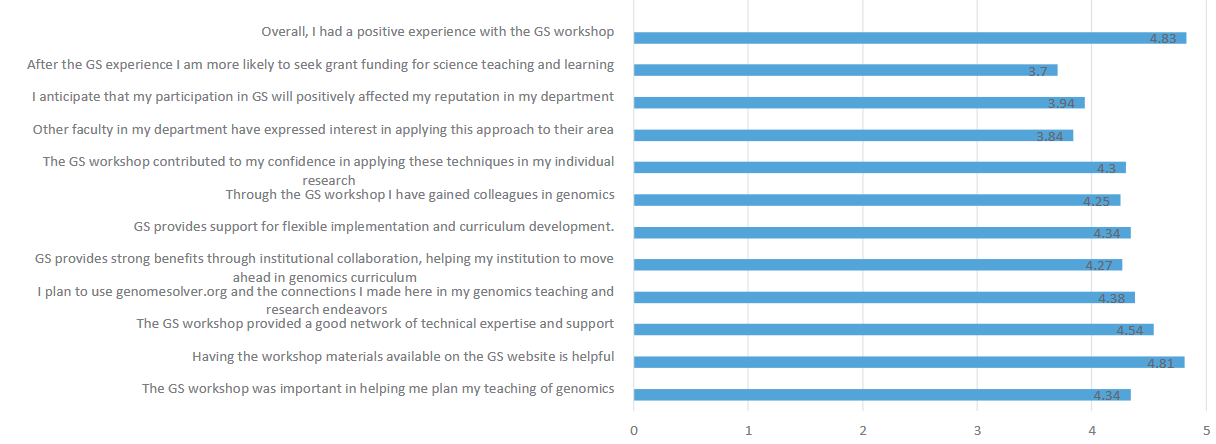 Figure 2: Workshop survey results. Participants completed a survey directly after workshop instruction